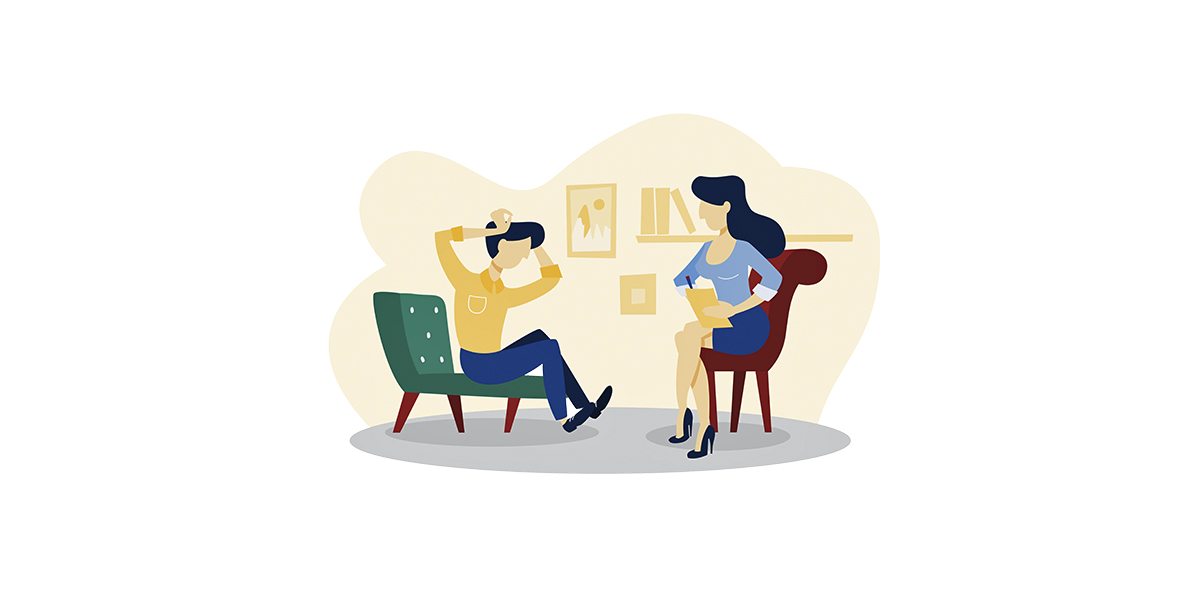 Профилактика техники безопасности 
за время летних каникул 
детей и подростков
Алматинская область, Коксуский район, с.Балпык би.
СШ №1 имени Б.Кундакбаевой
Педагог-психолог:  Смайлова М.С.
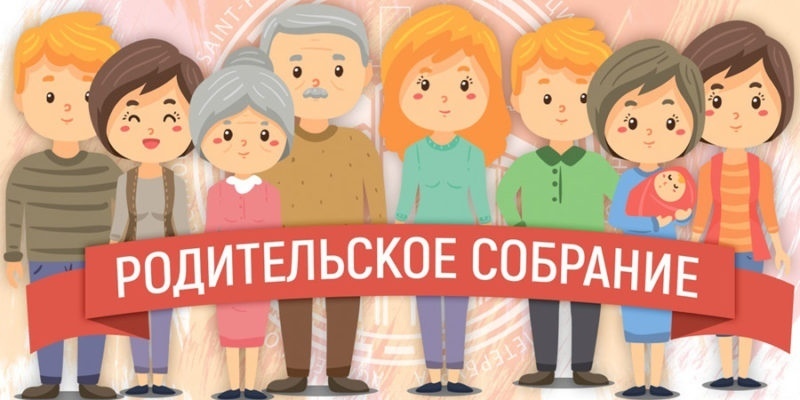 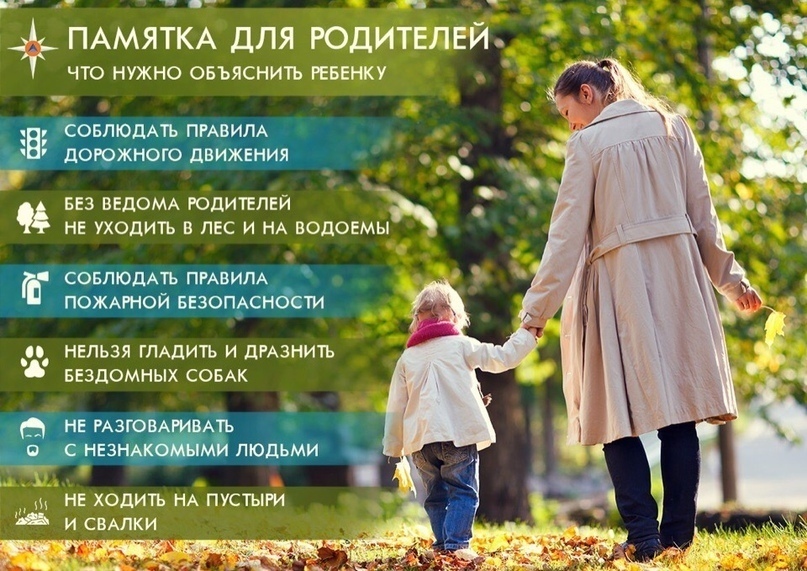 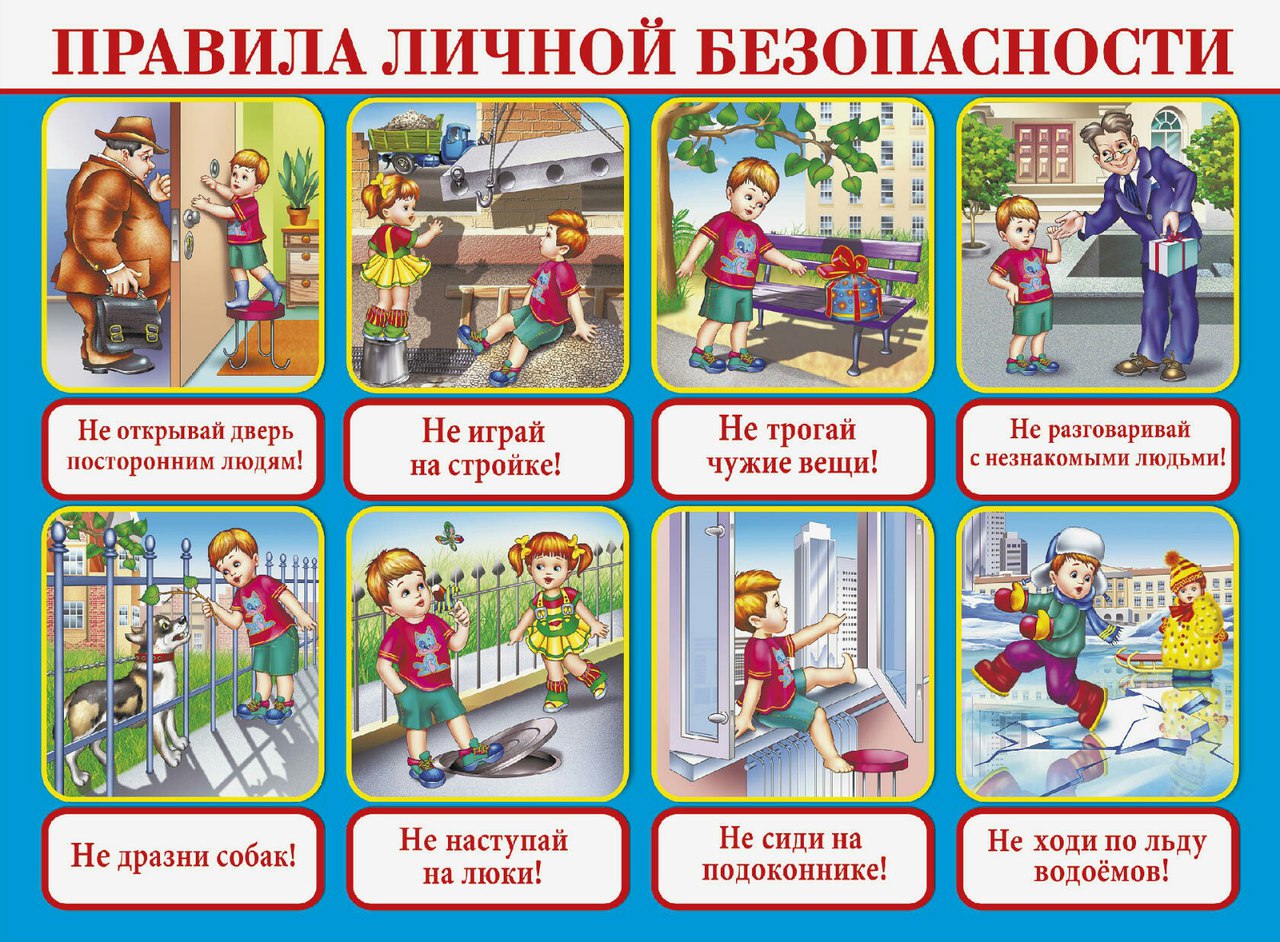 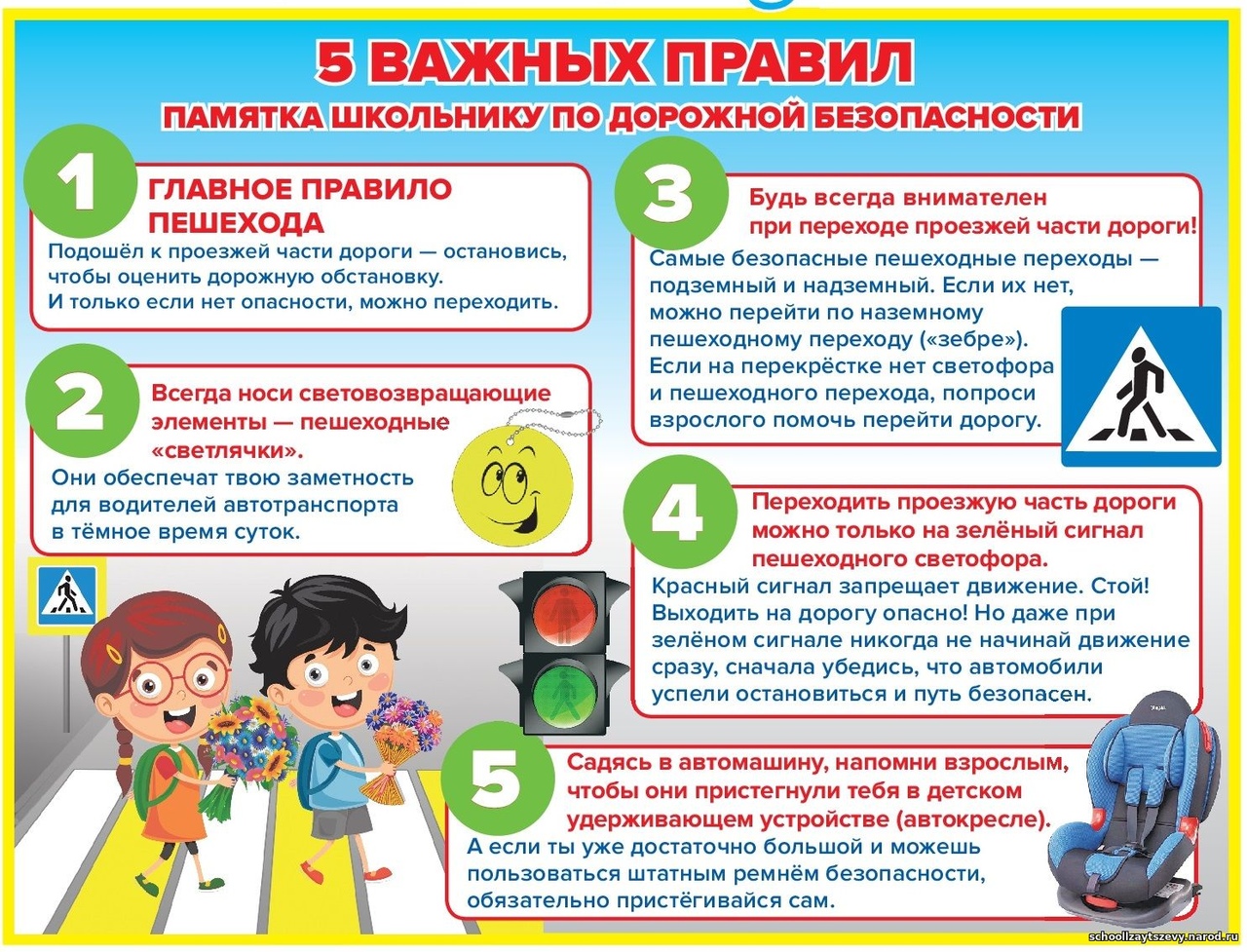 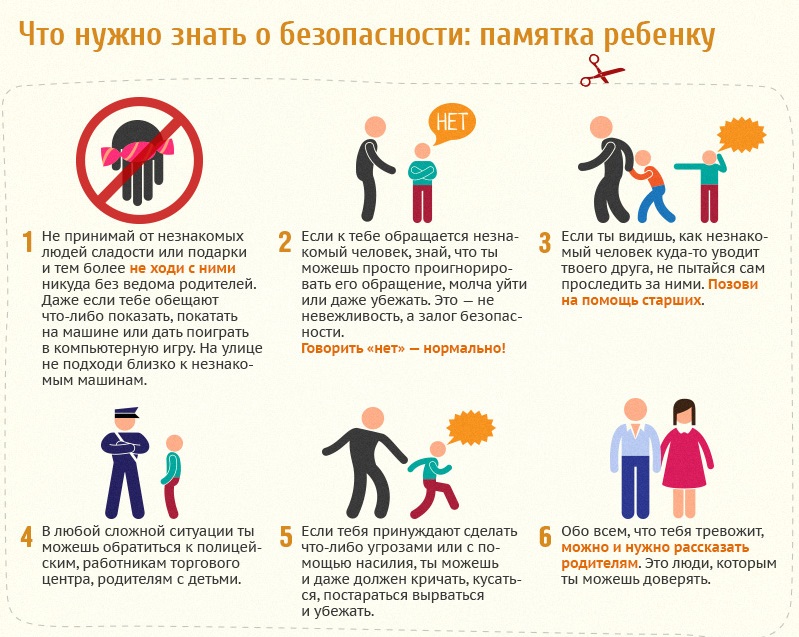 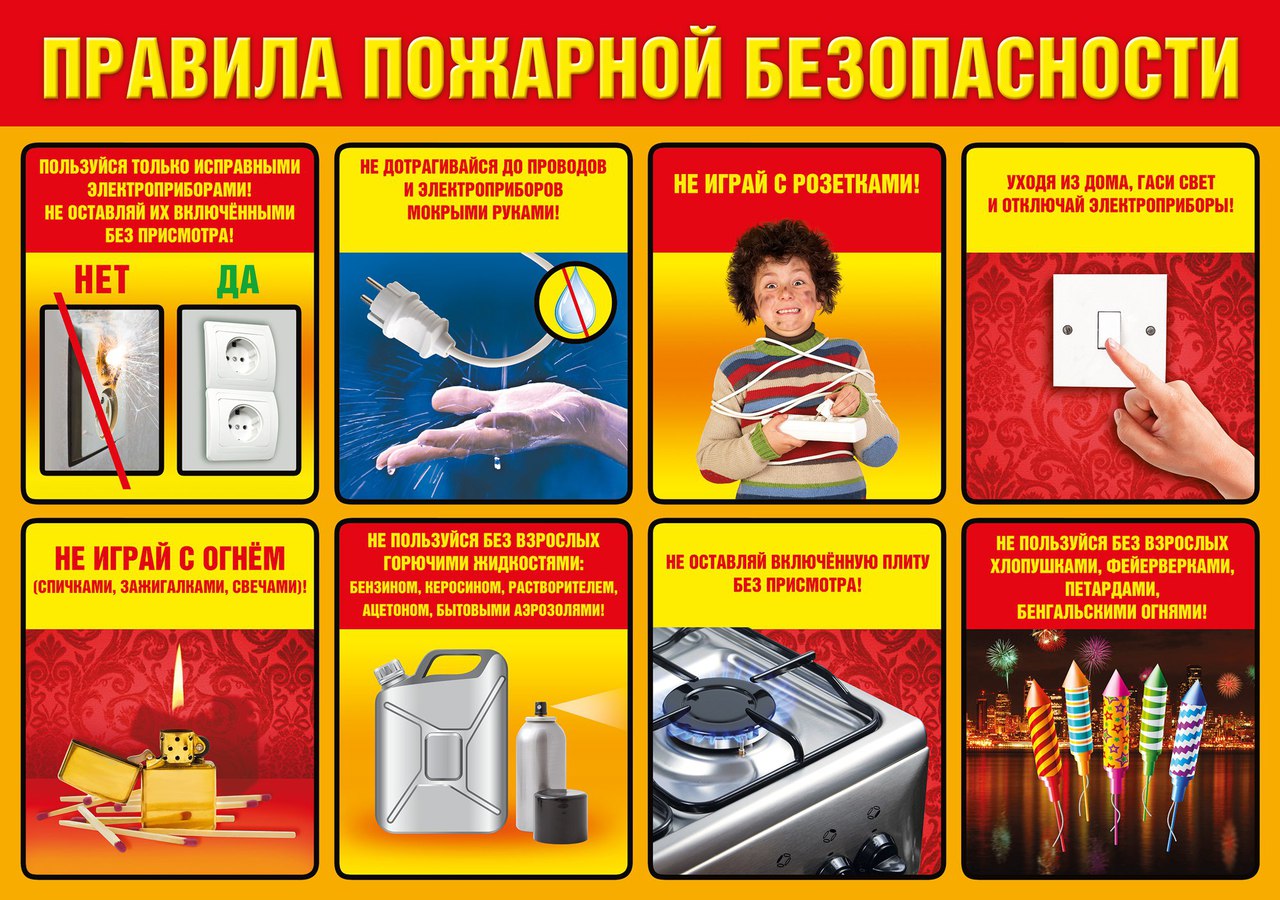 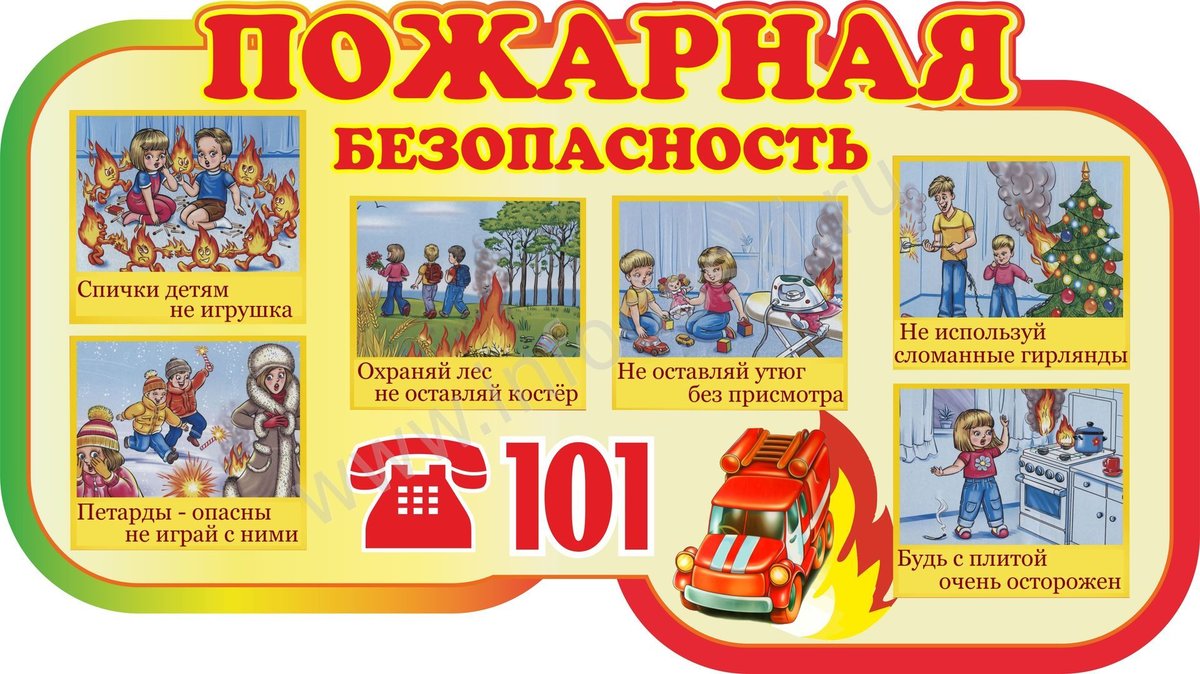 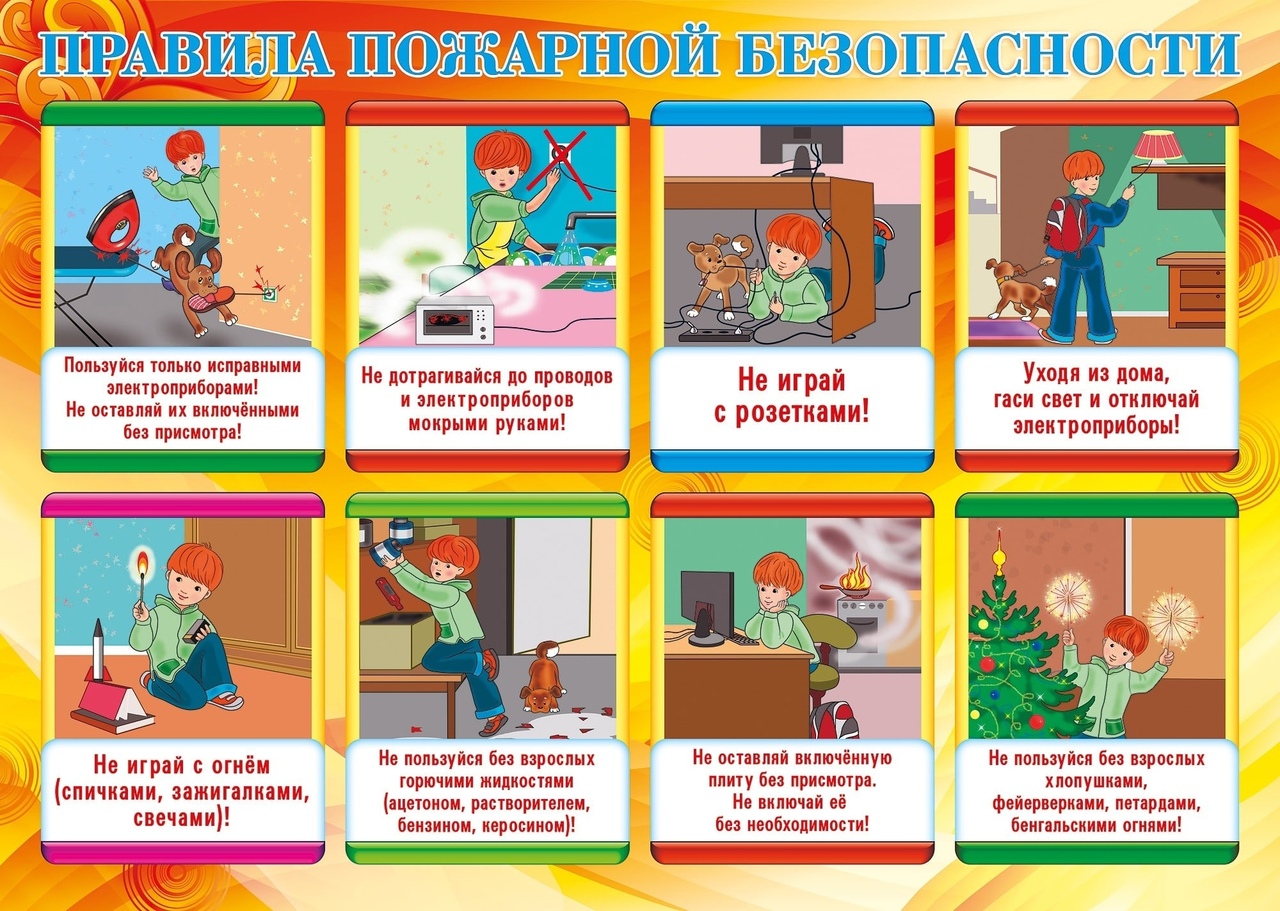 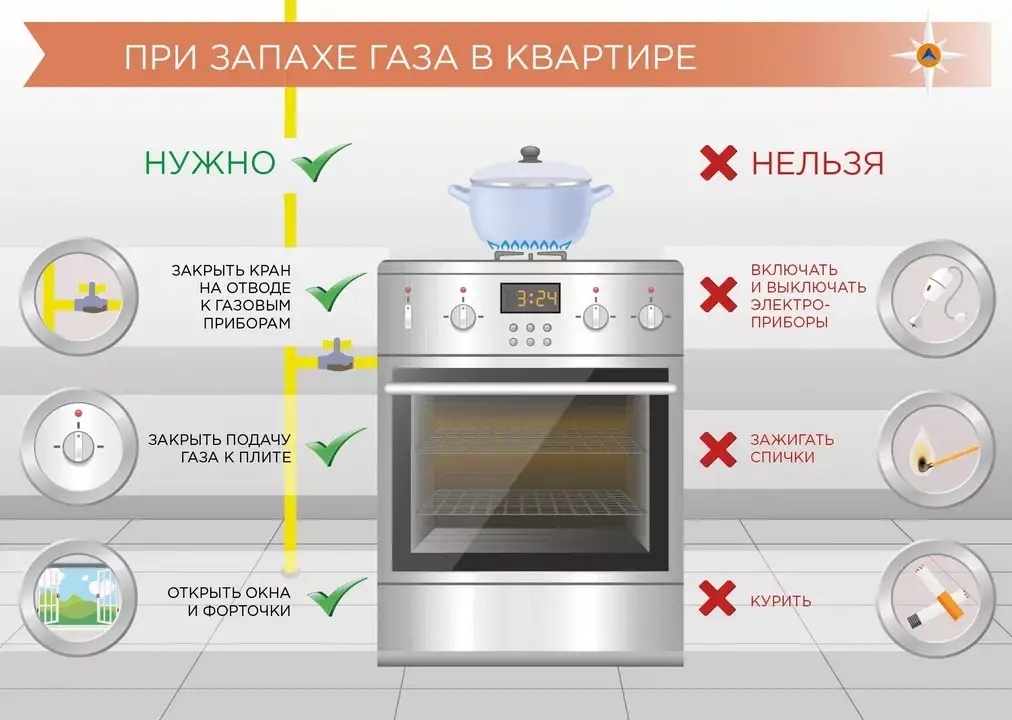 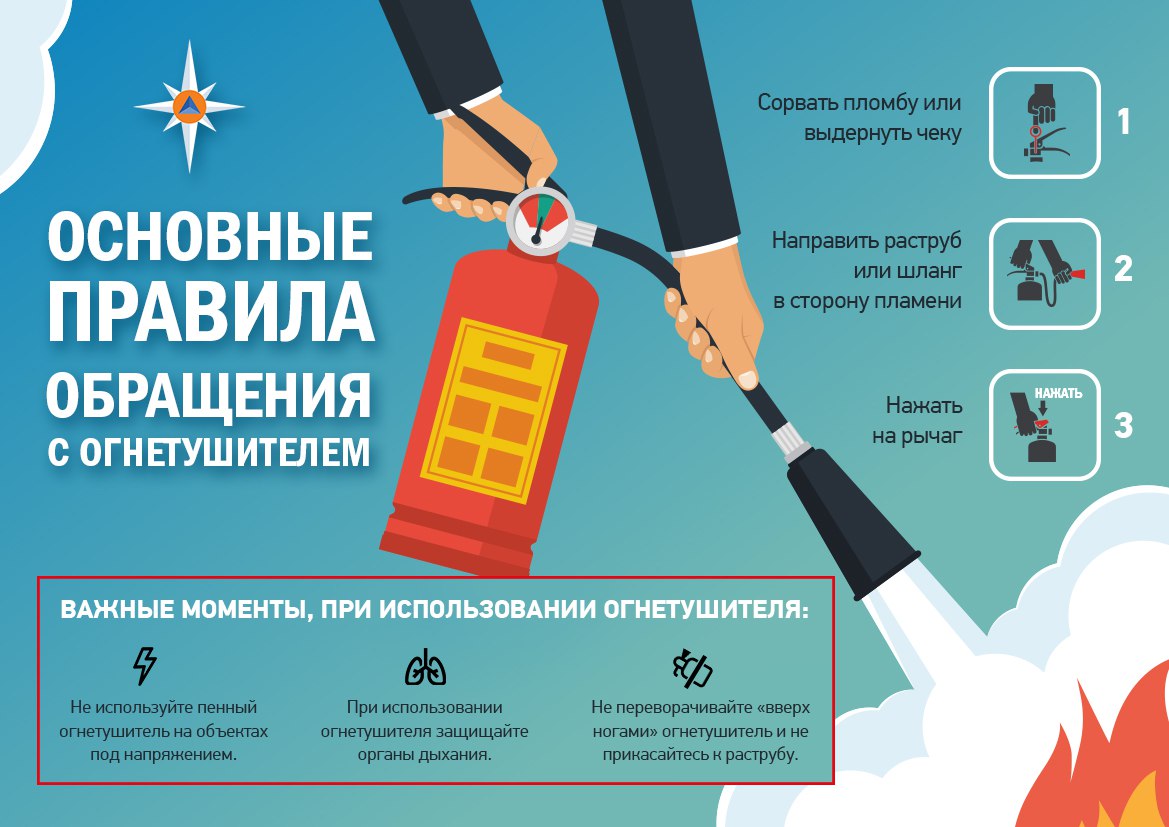 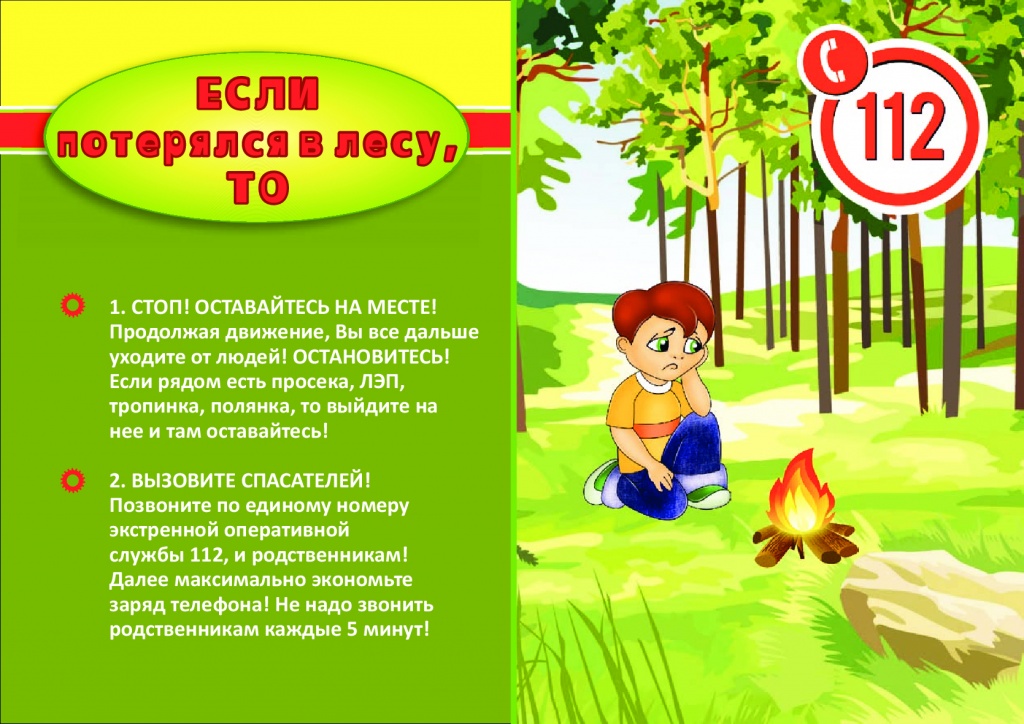 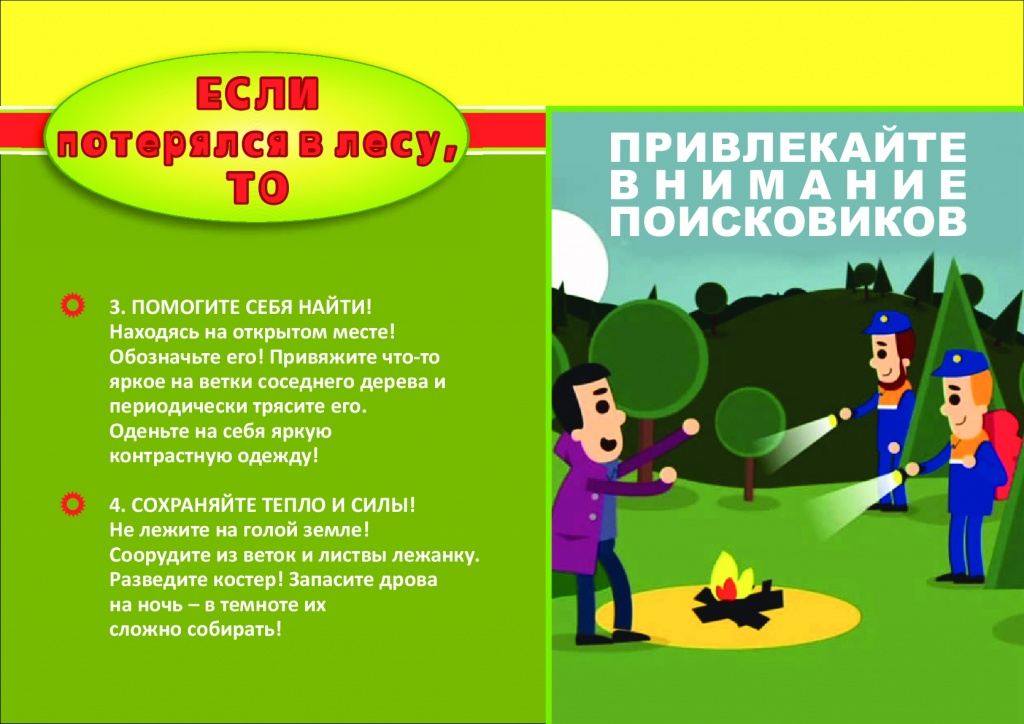 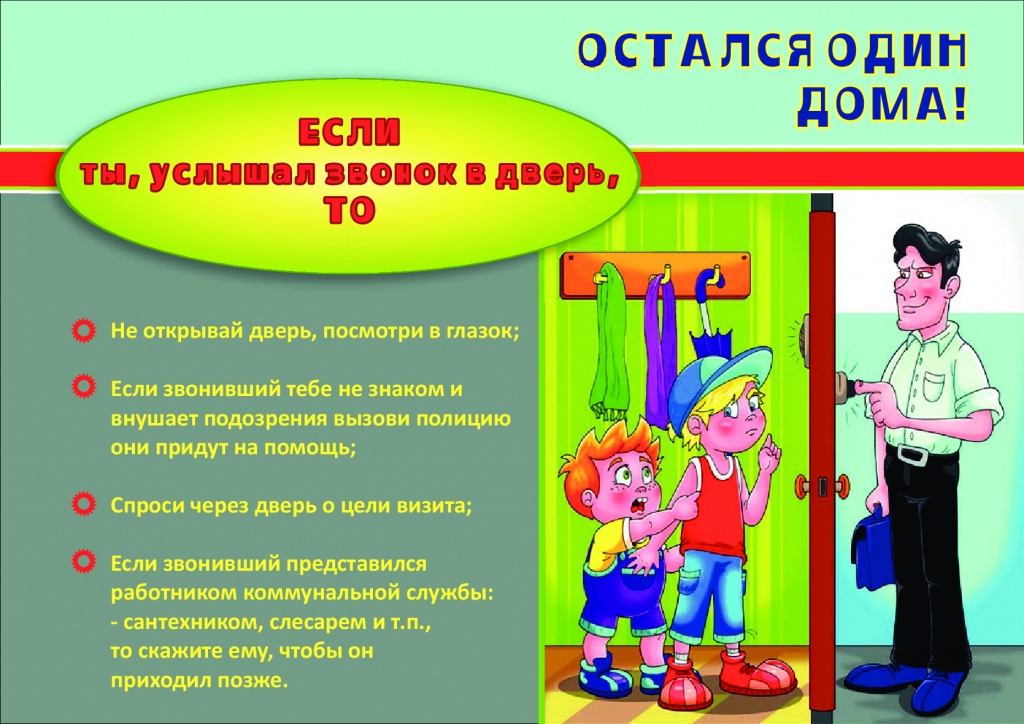 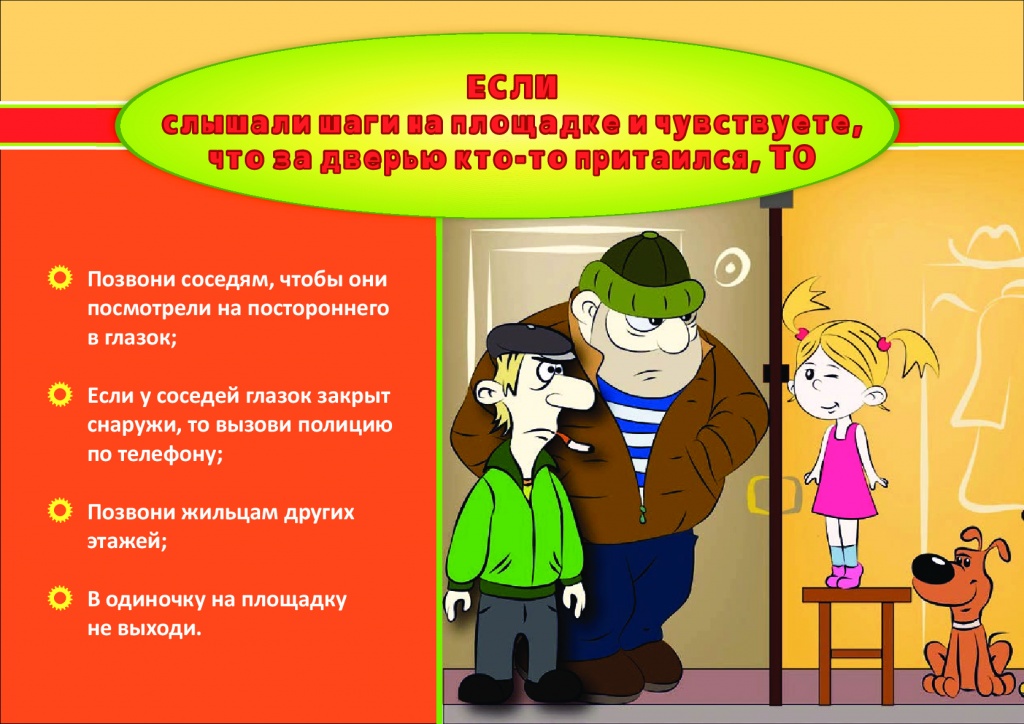 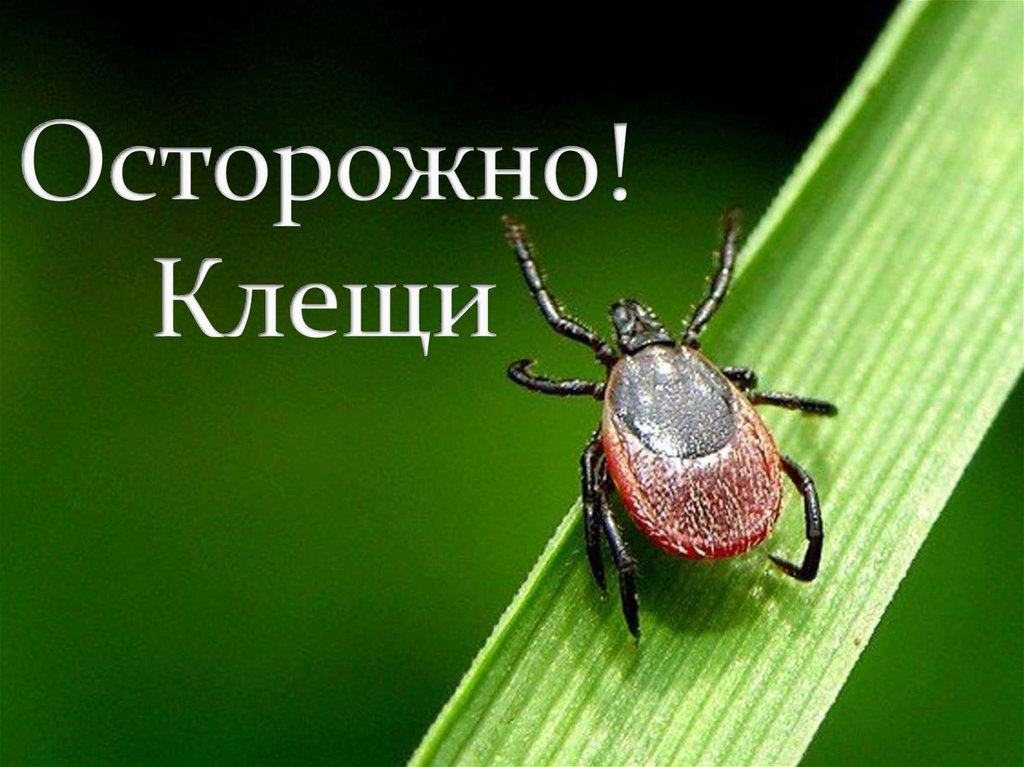 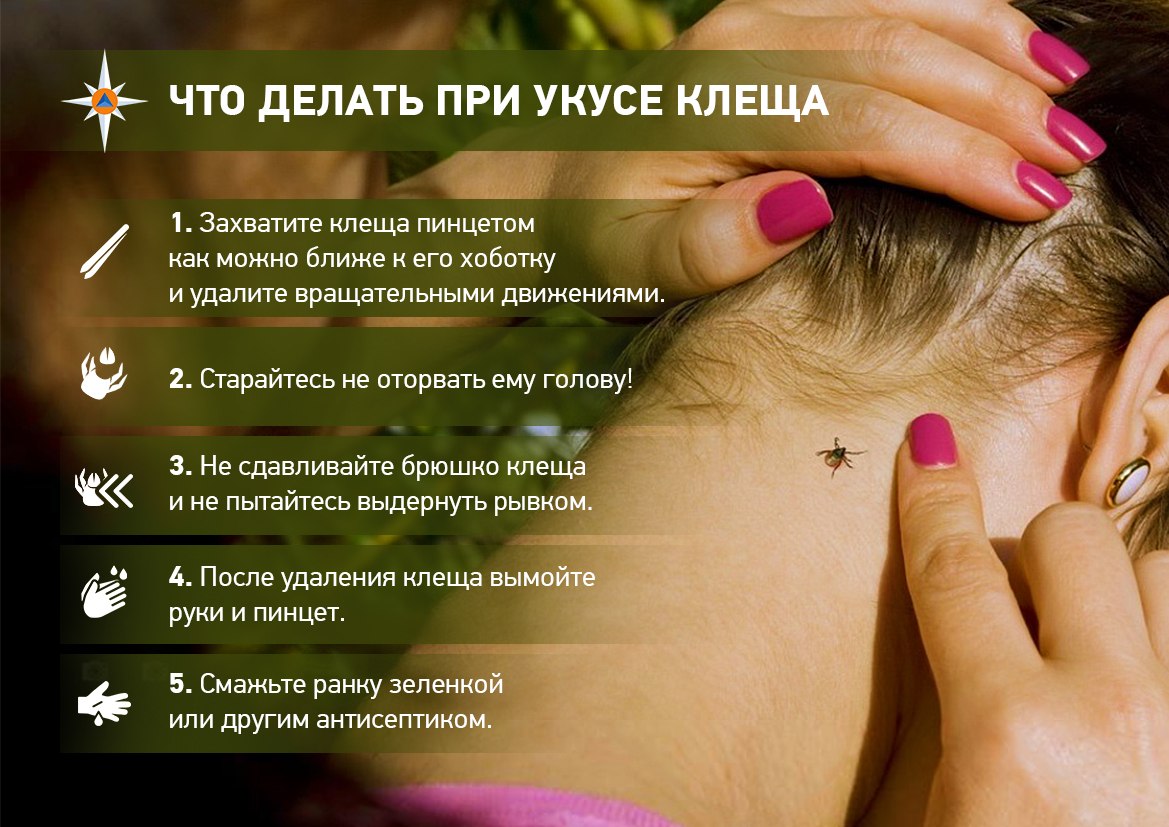 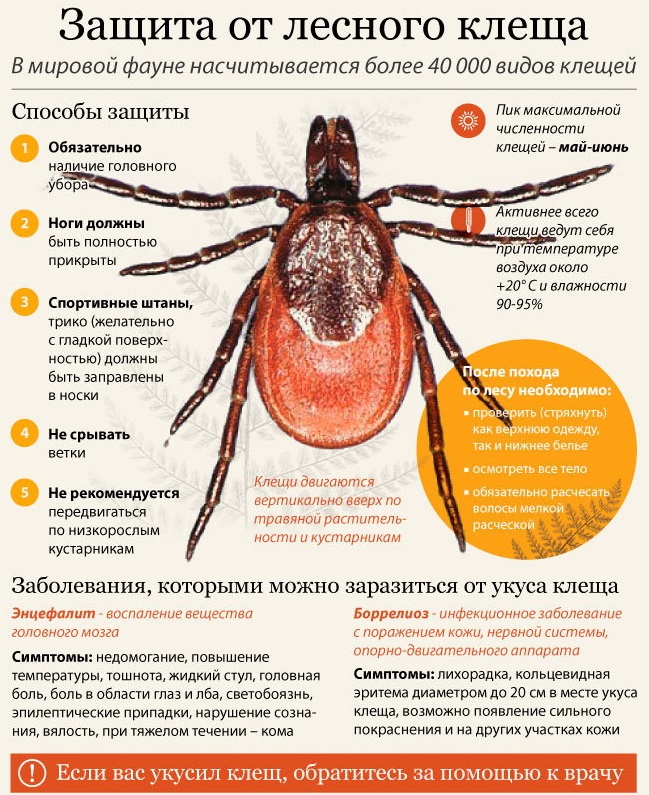 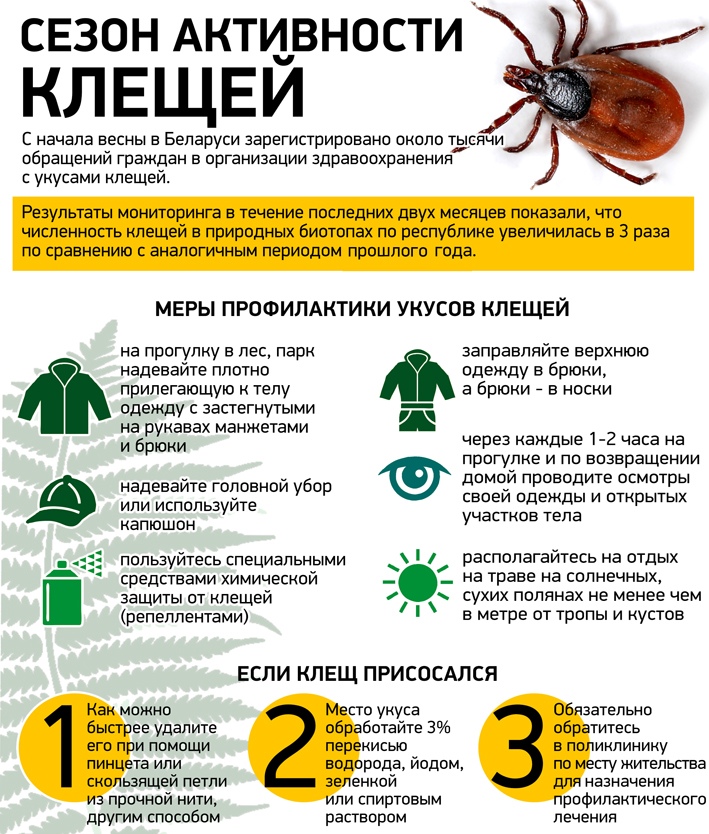 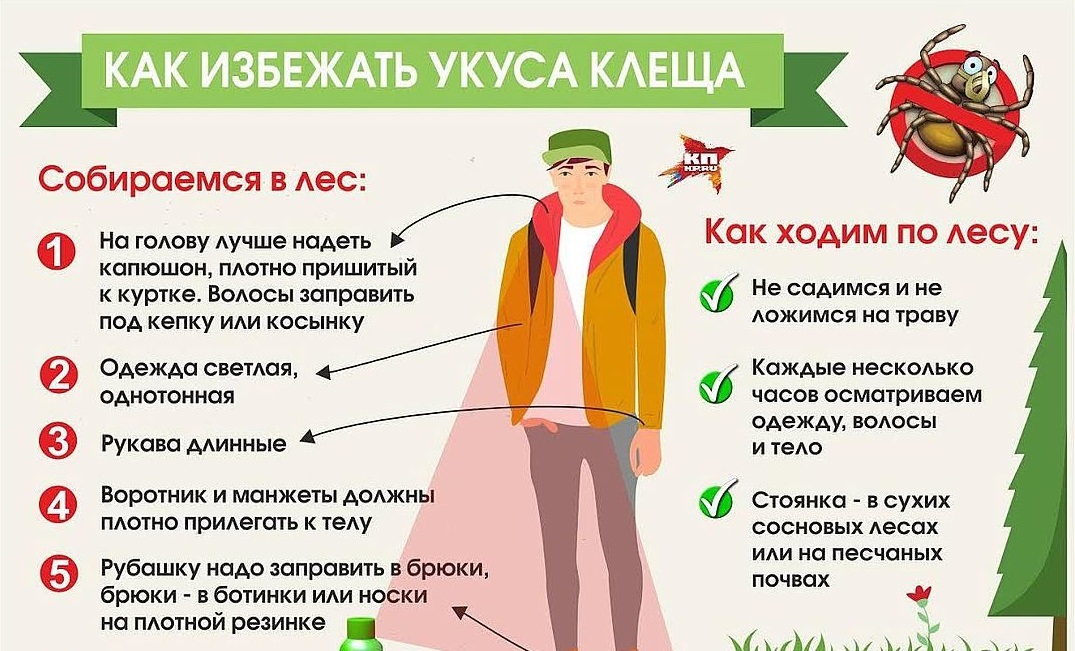 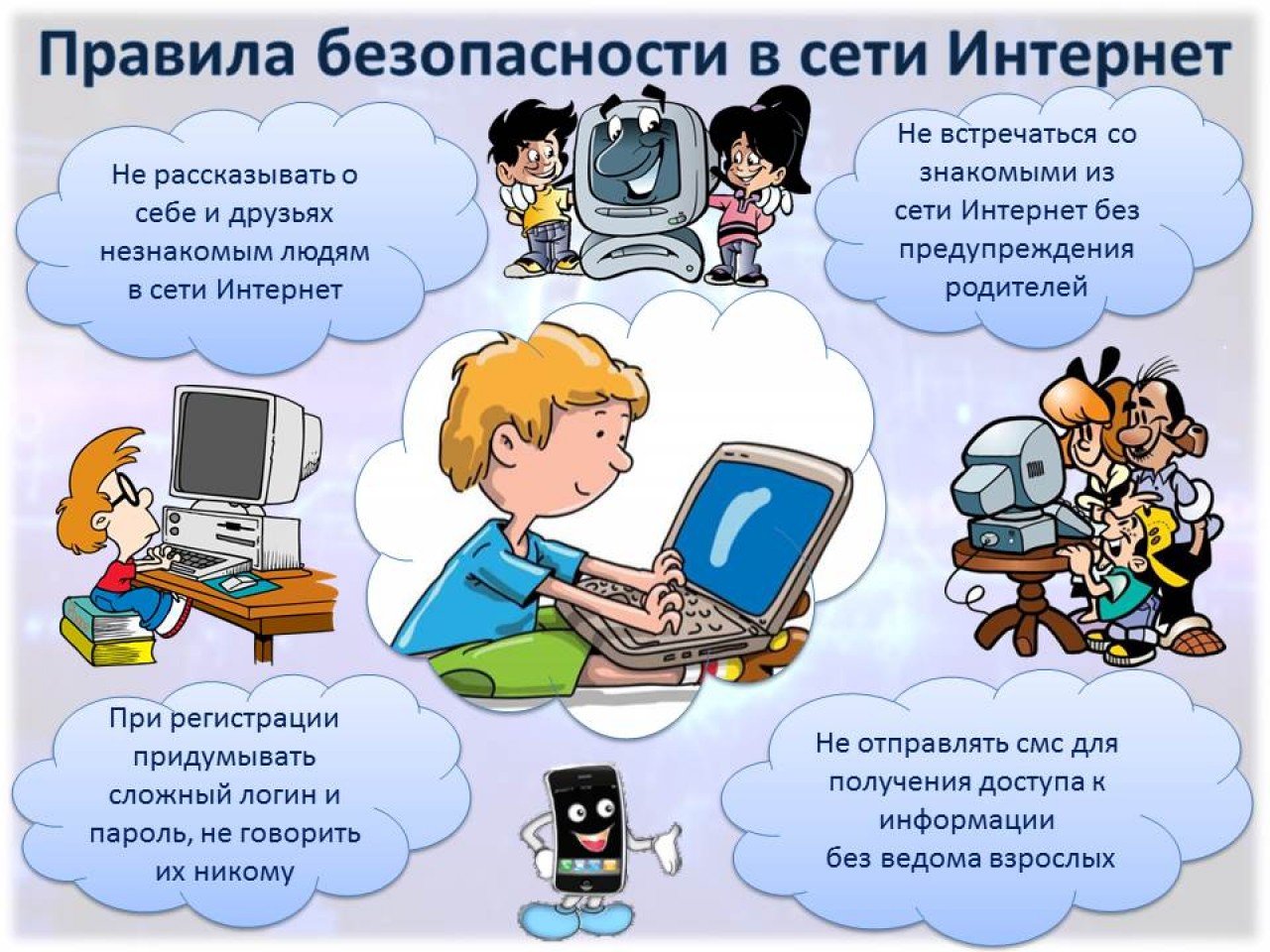 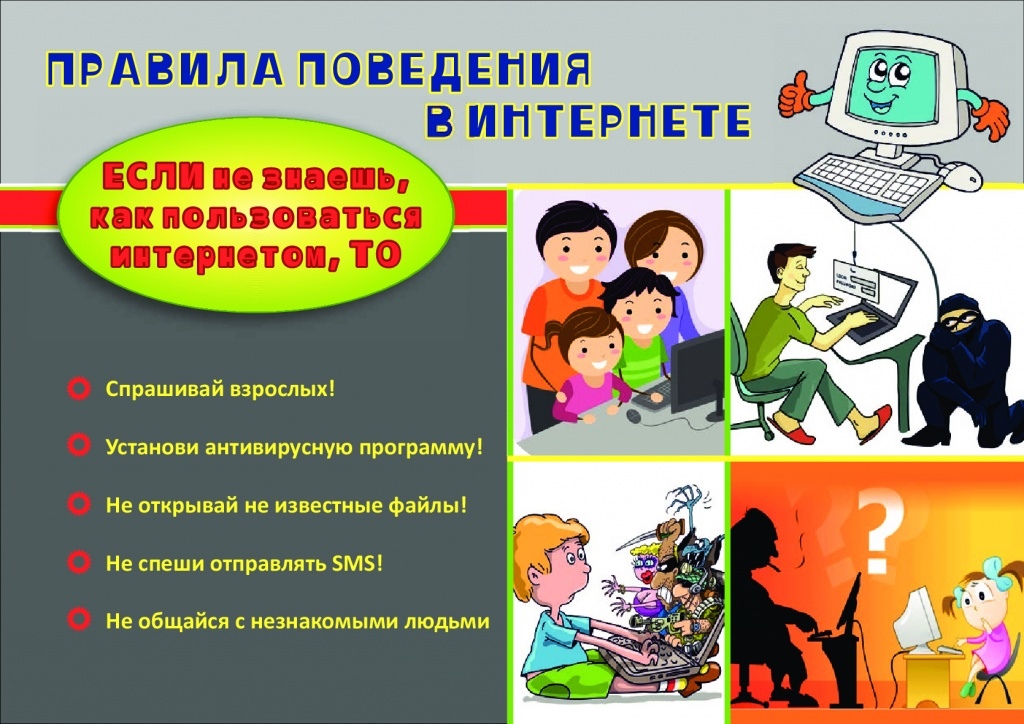 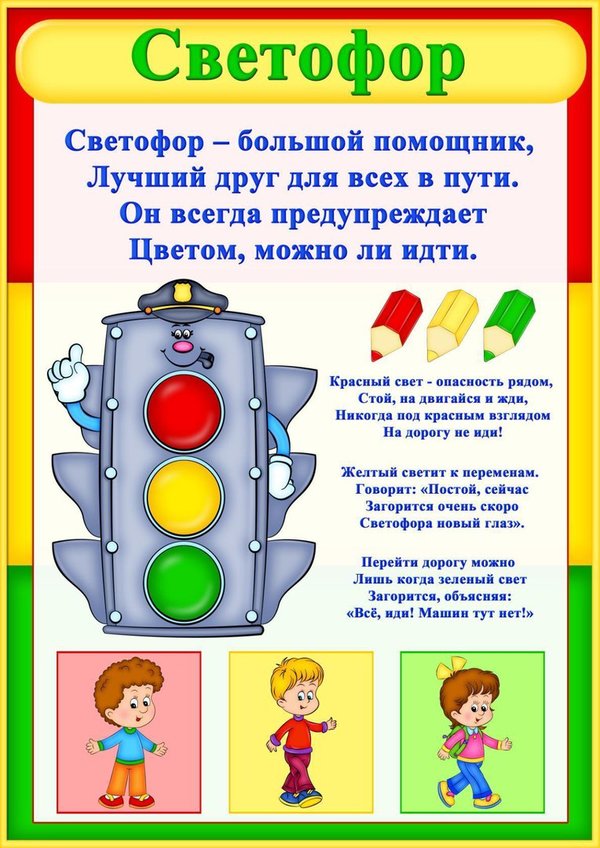 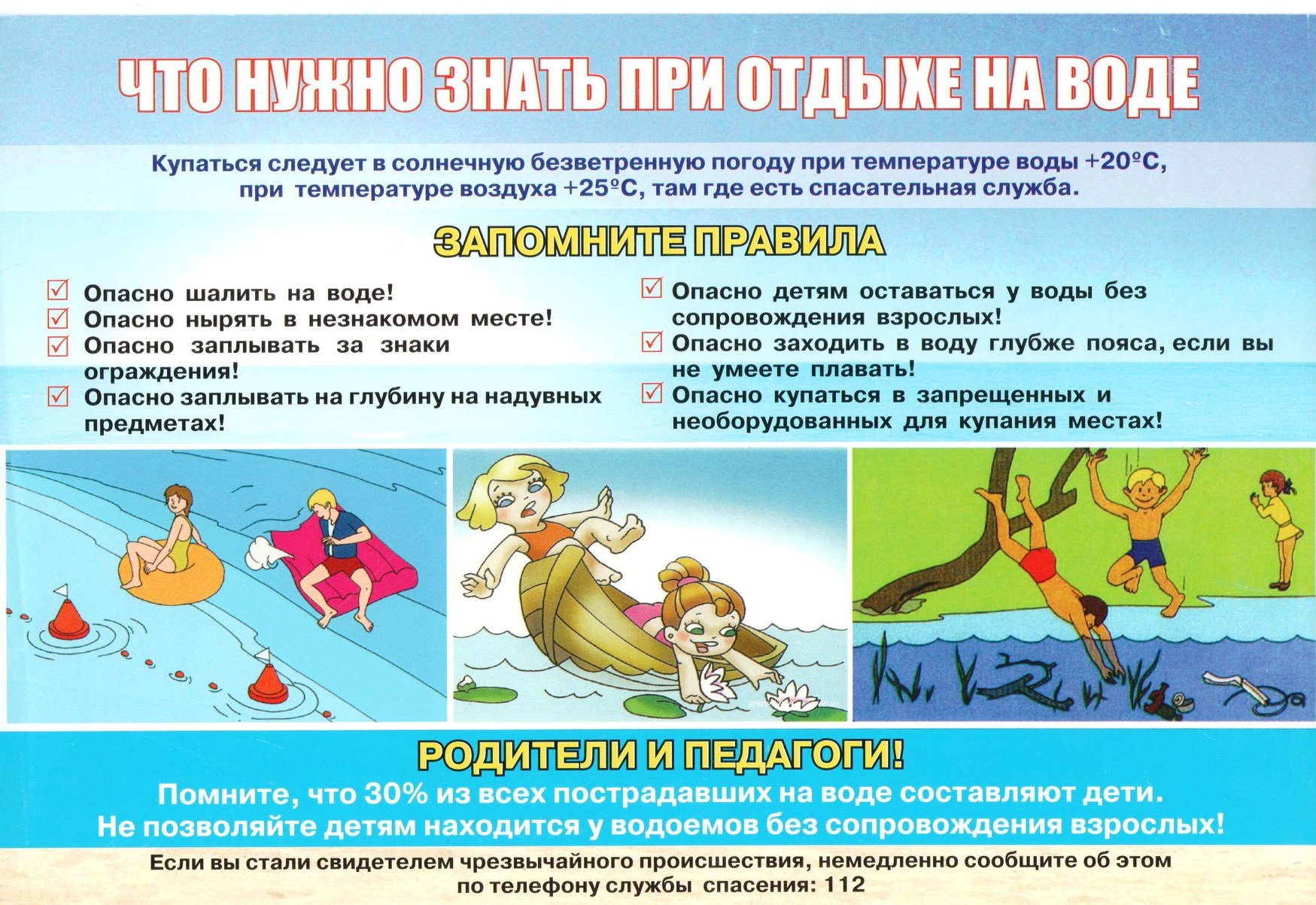 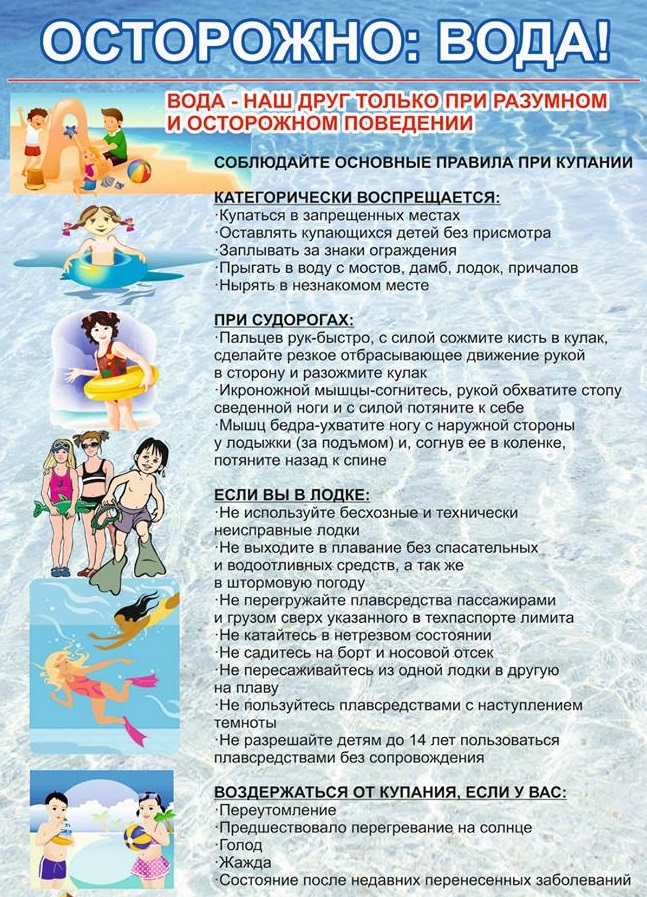 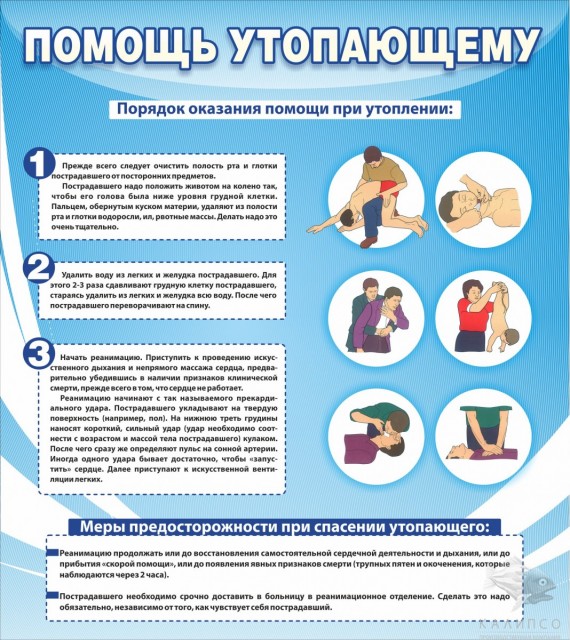 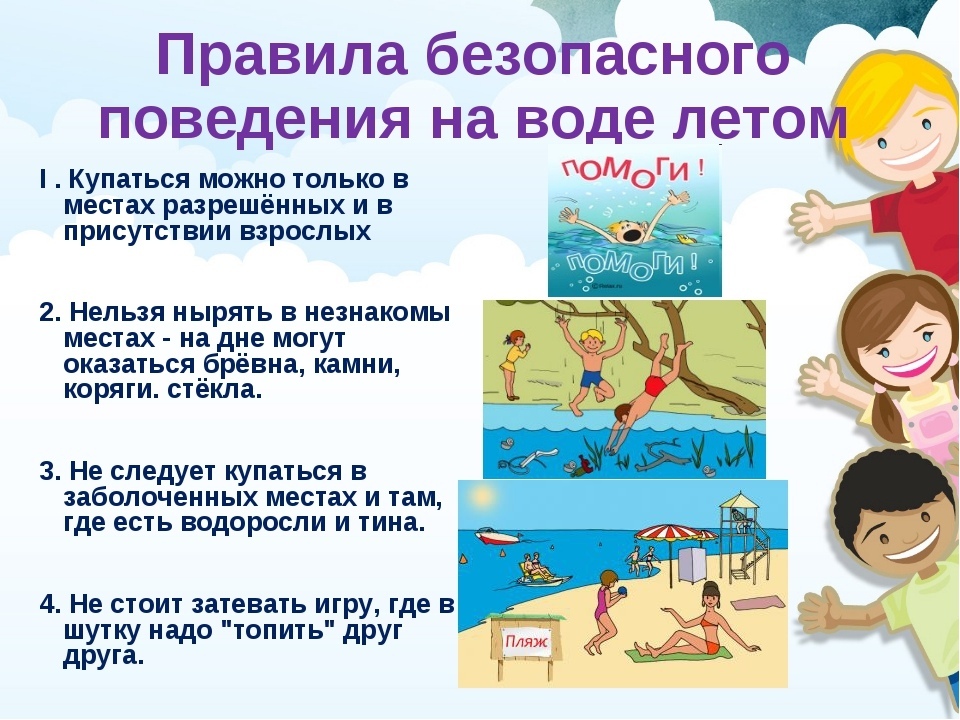 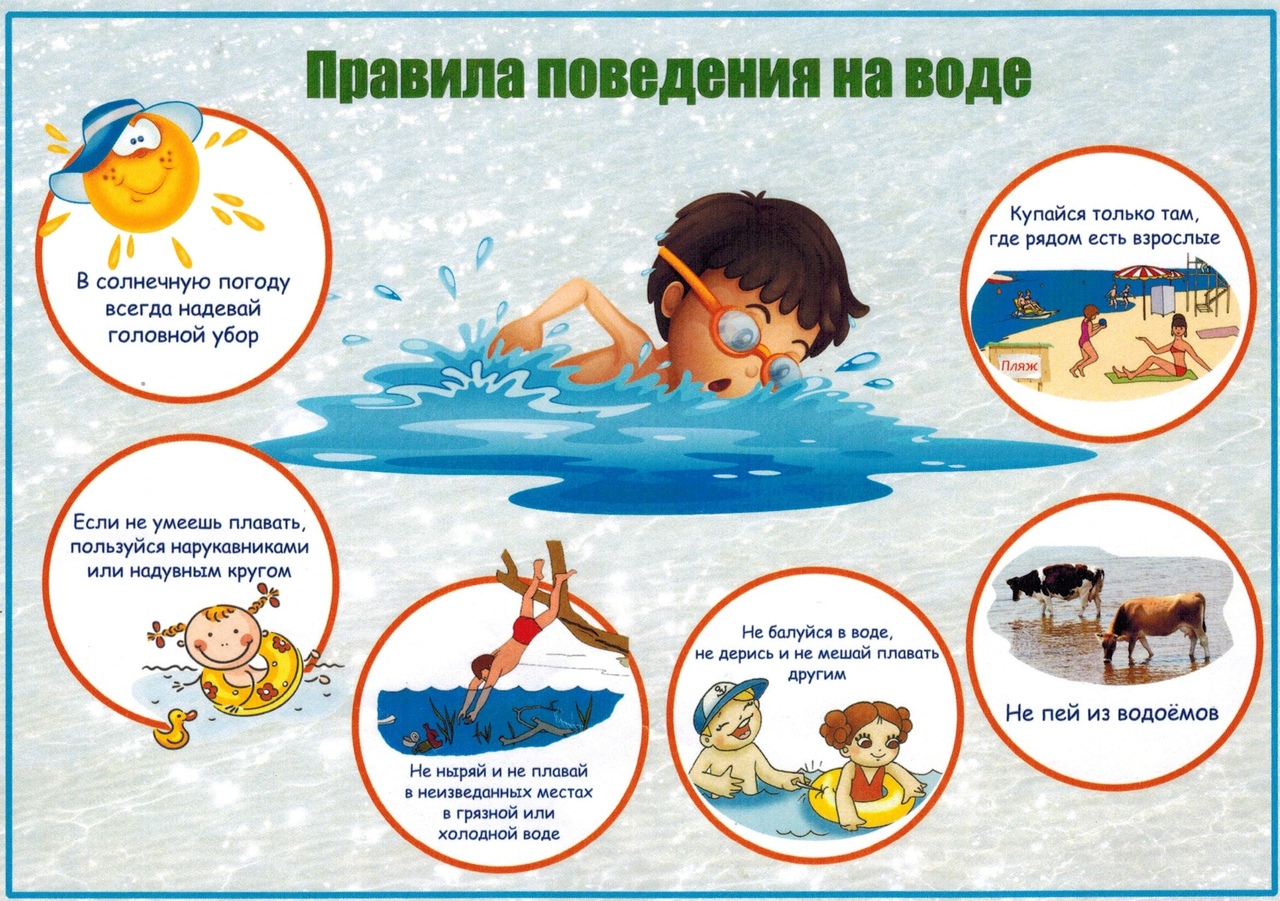 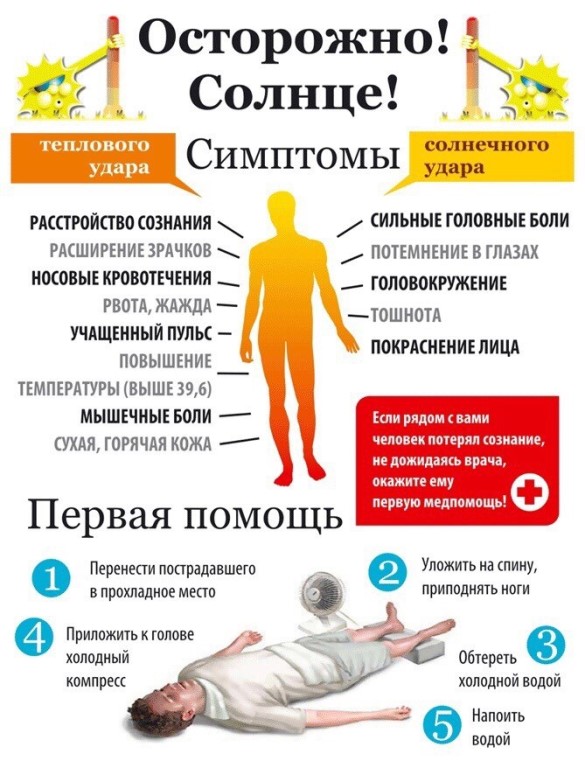 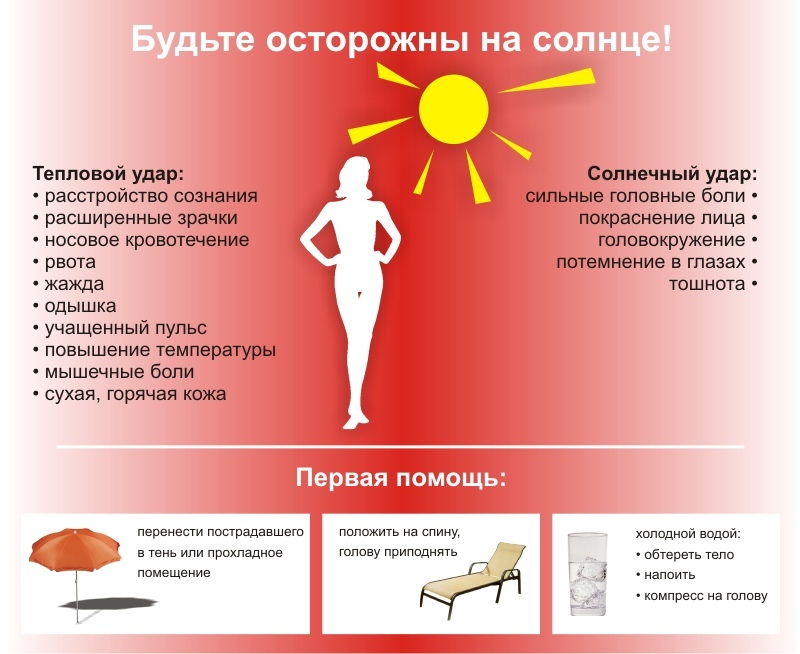 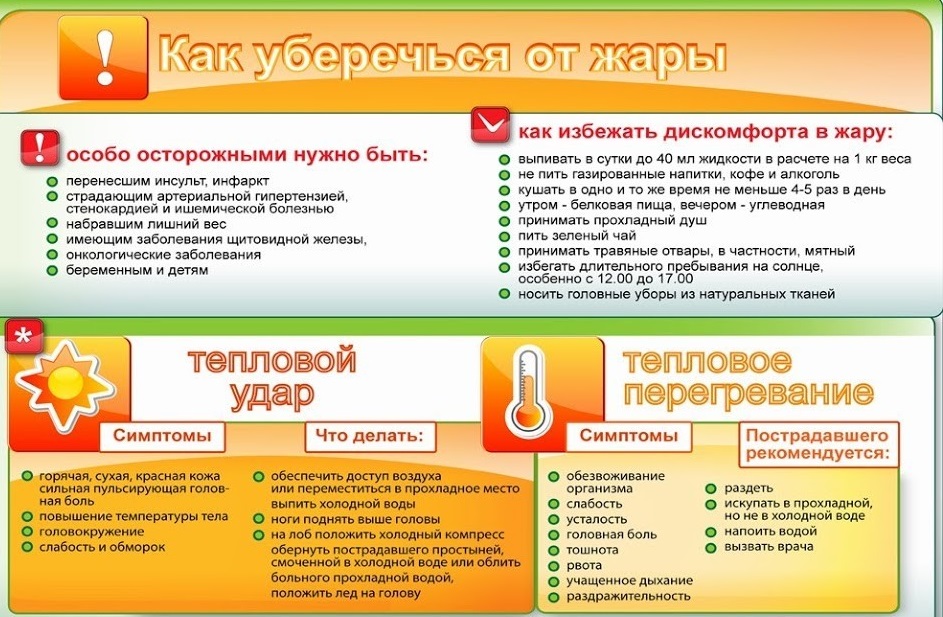 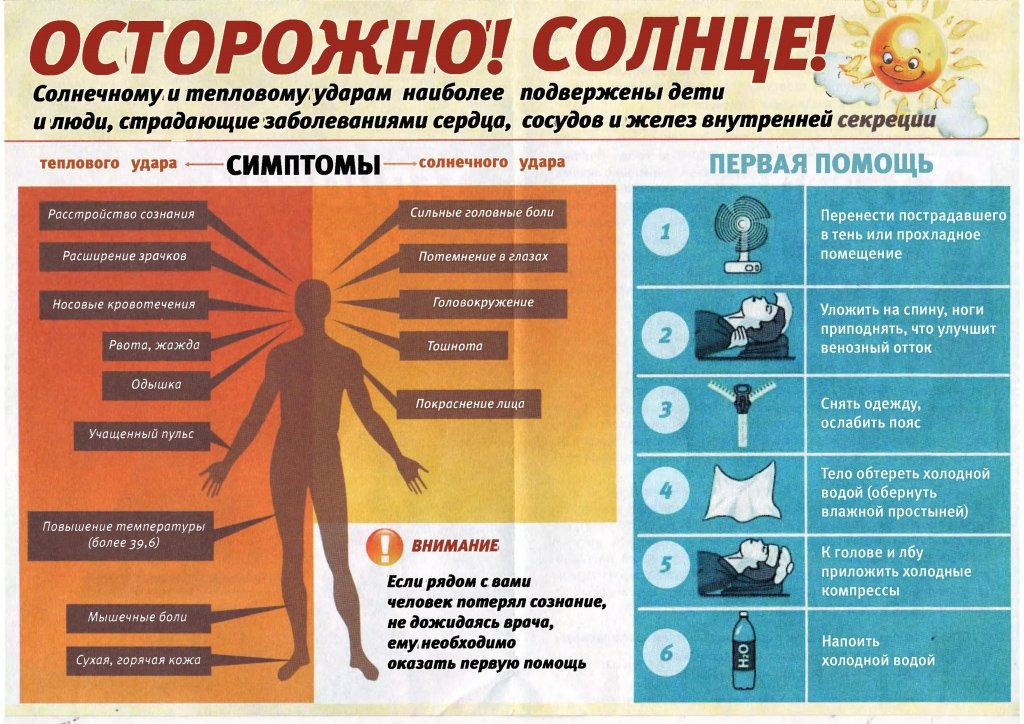 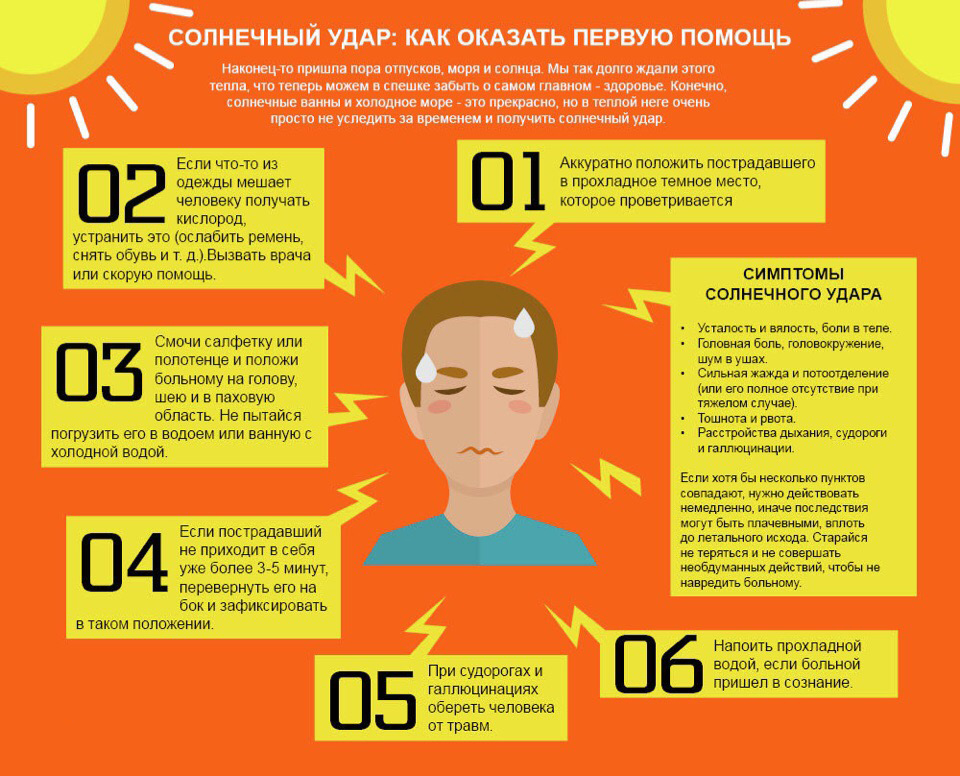 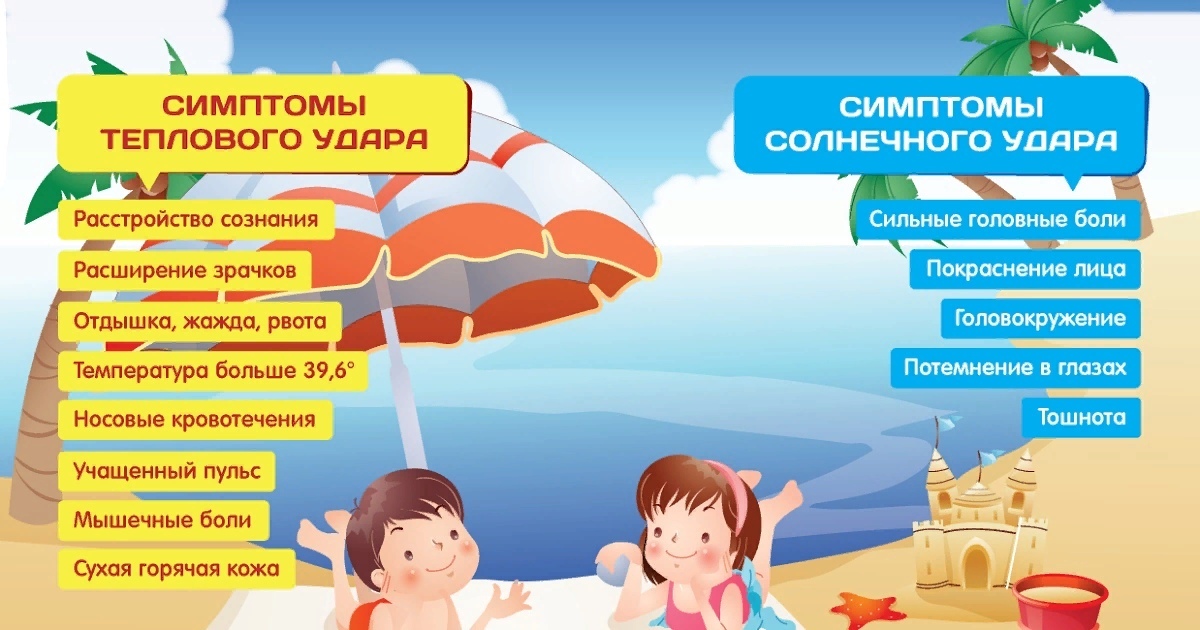 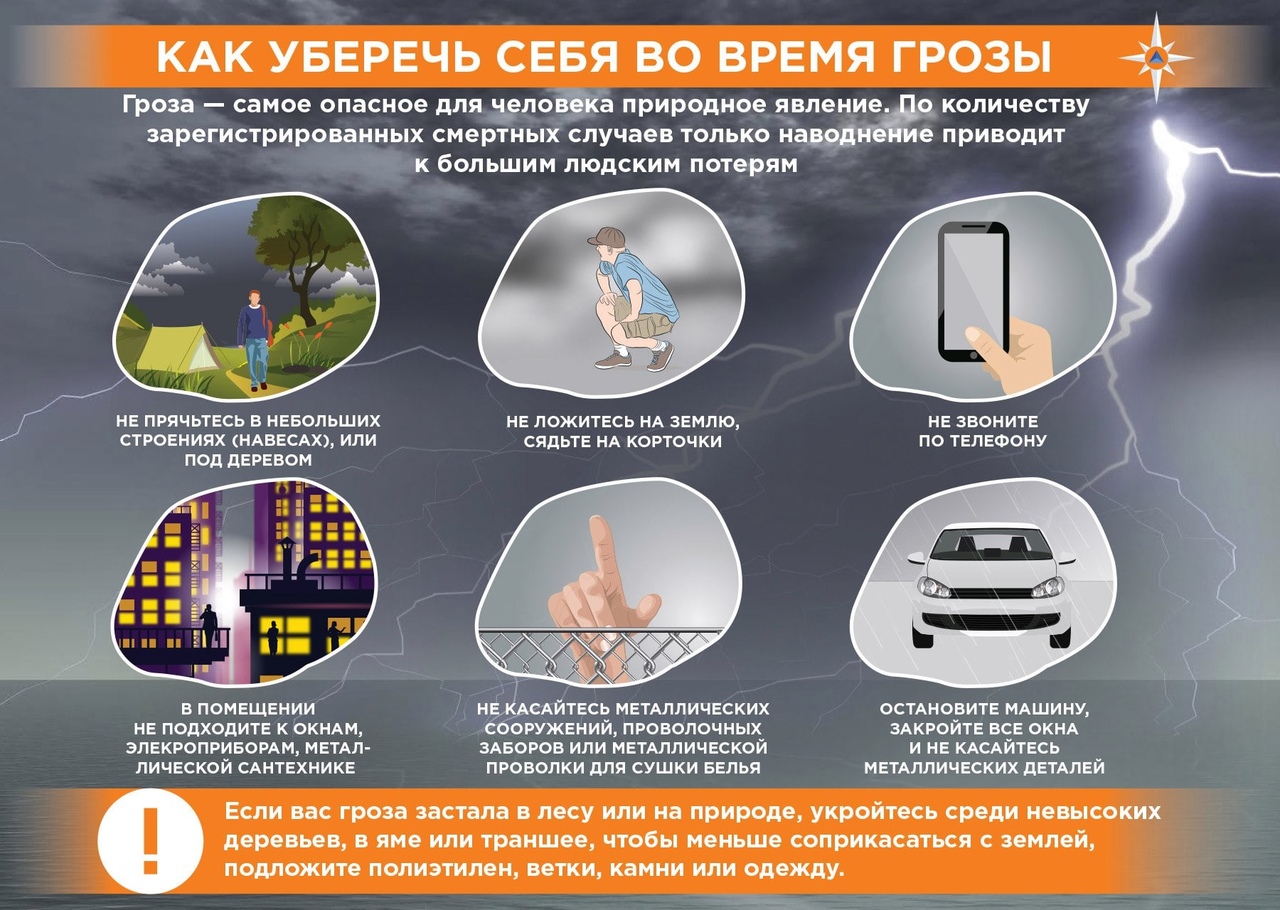 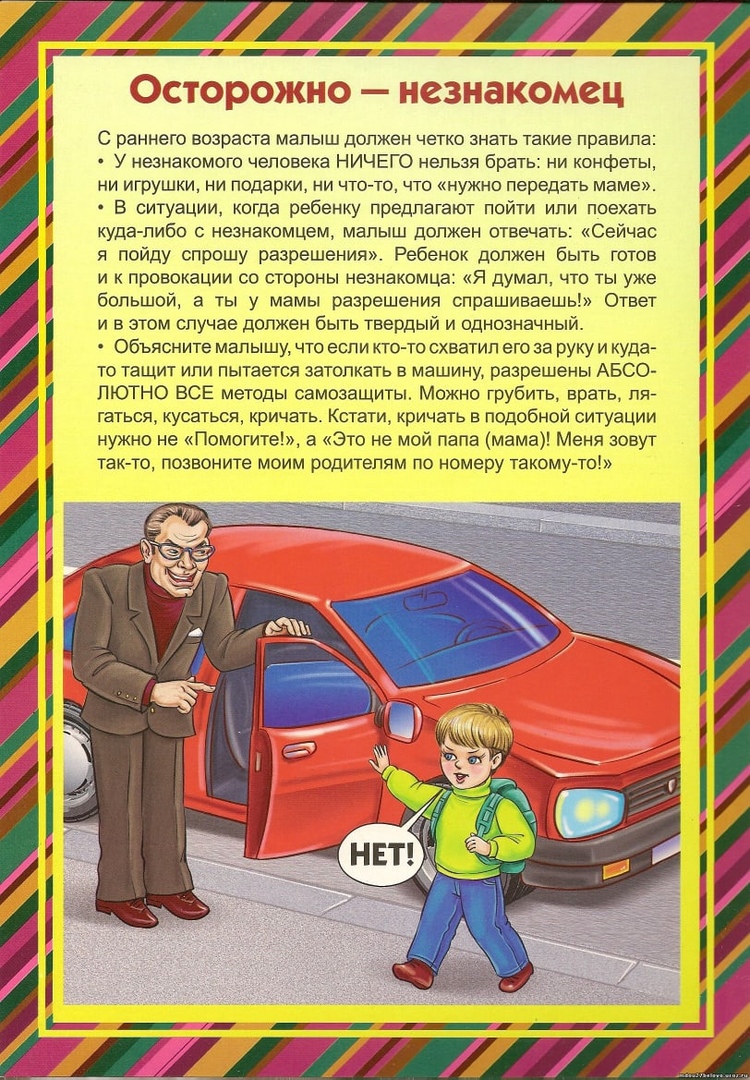 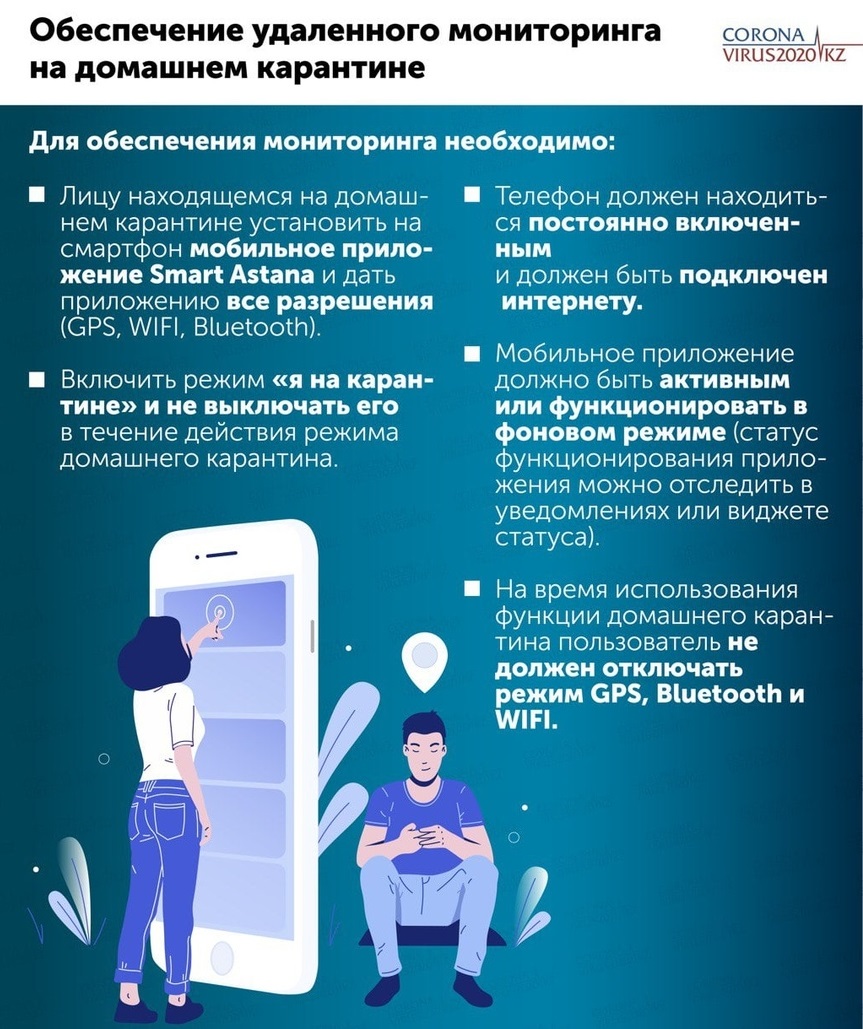 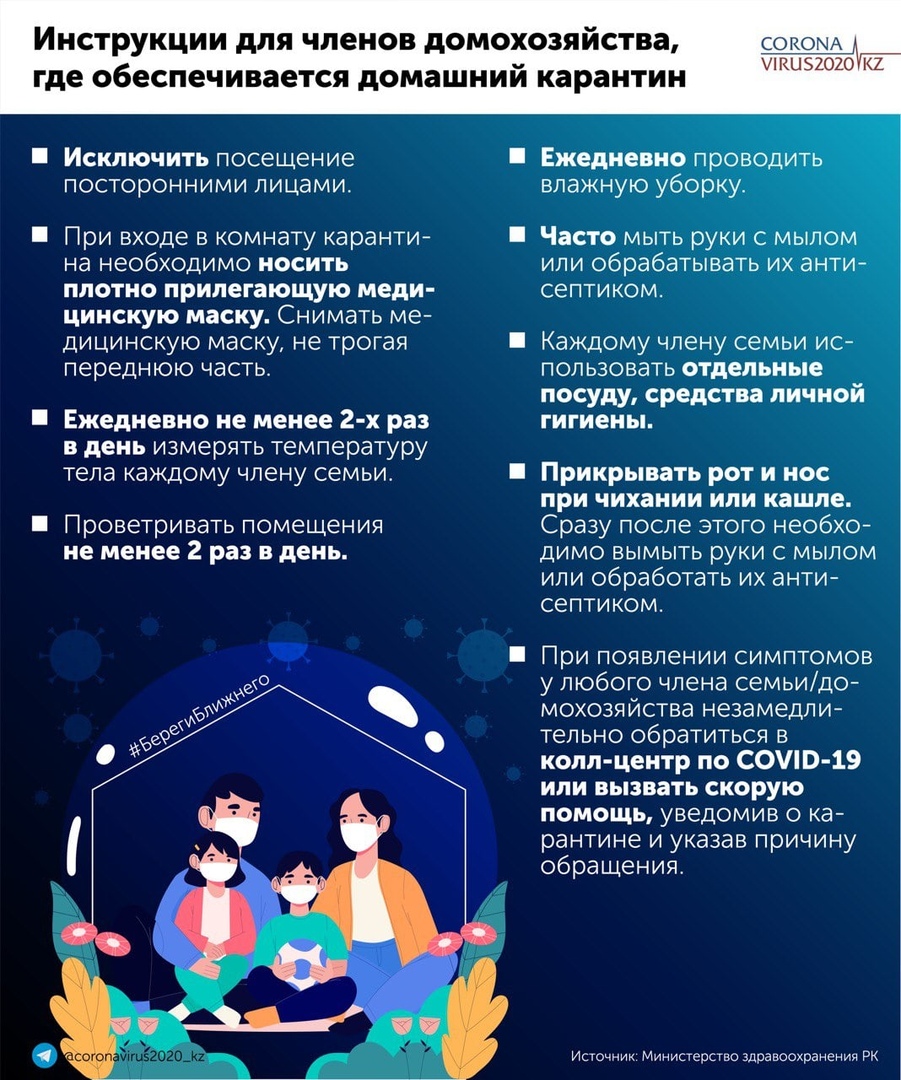 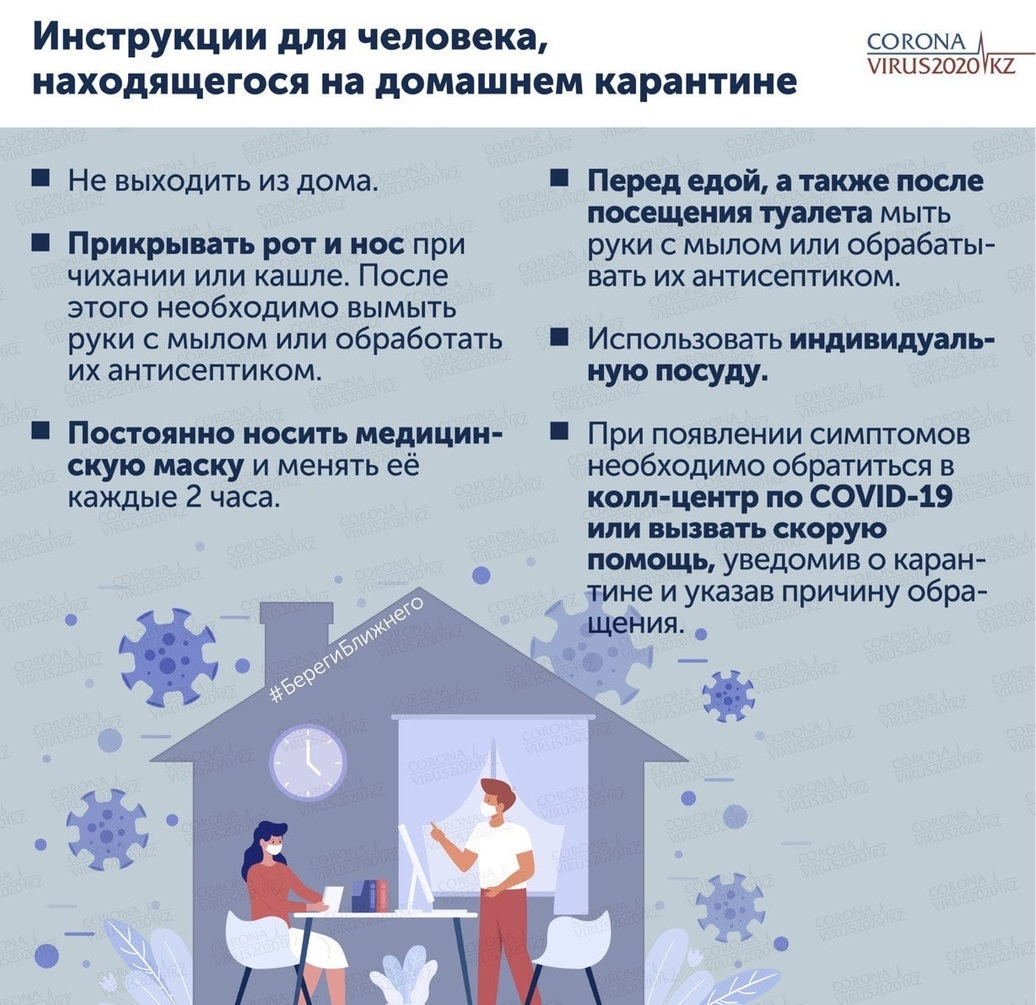 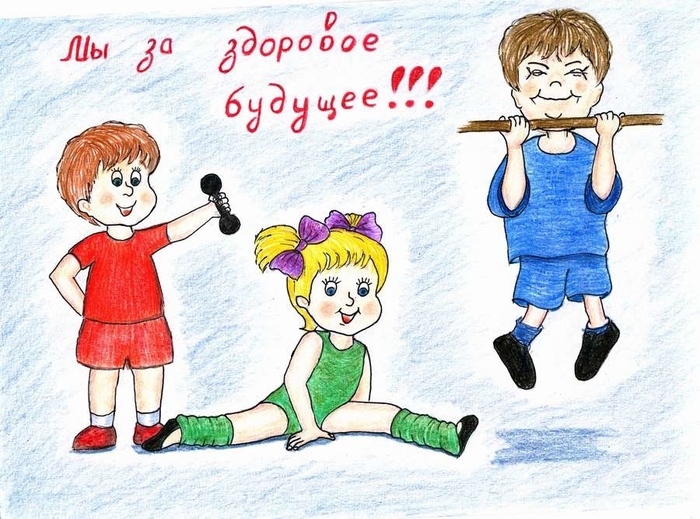 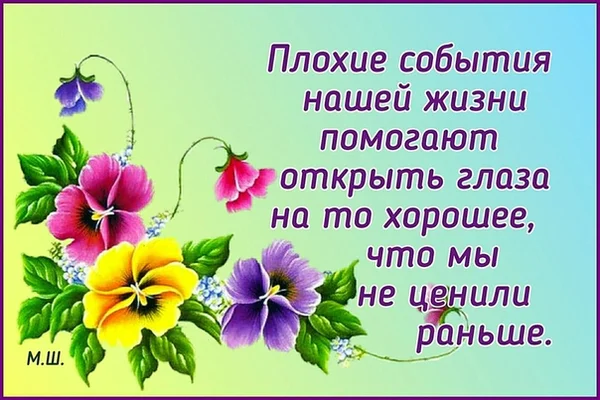 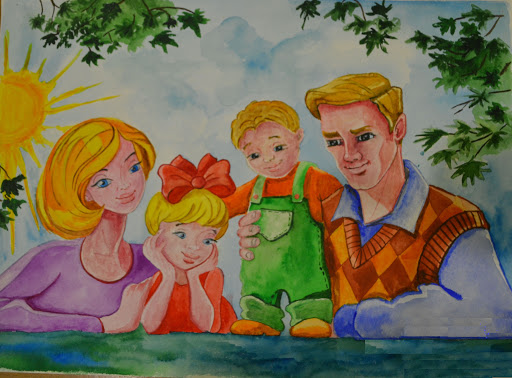 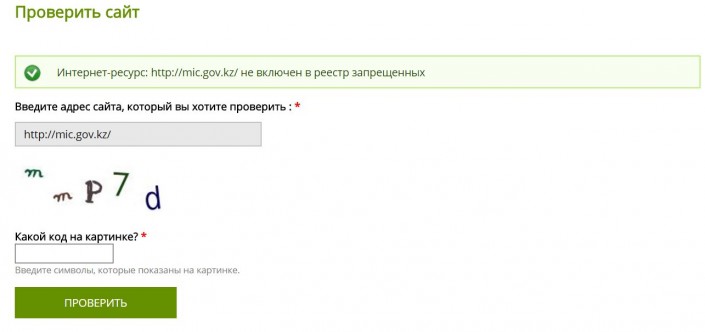 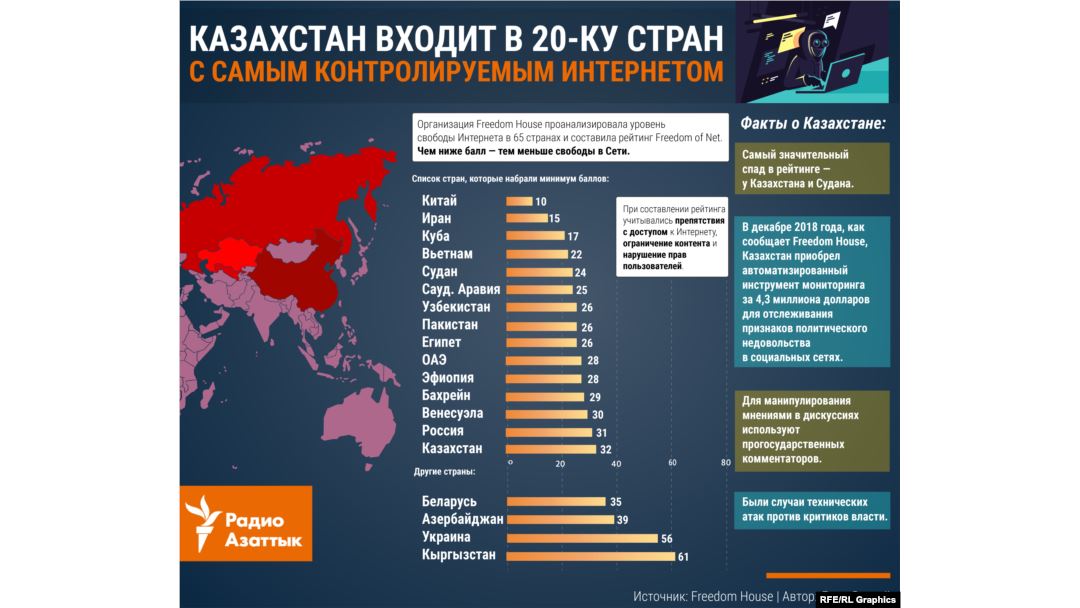 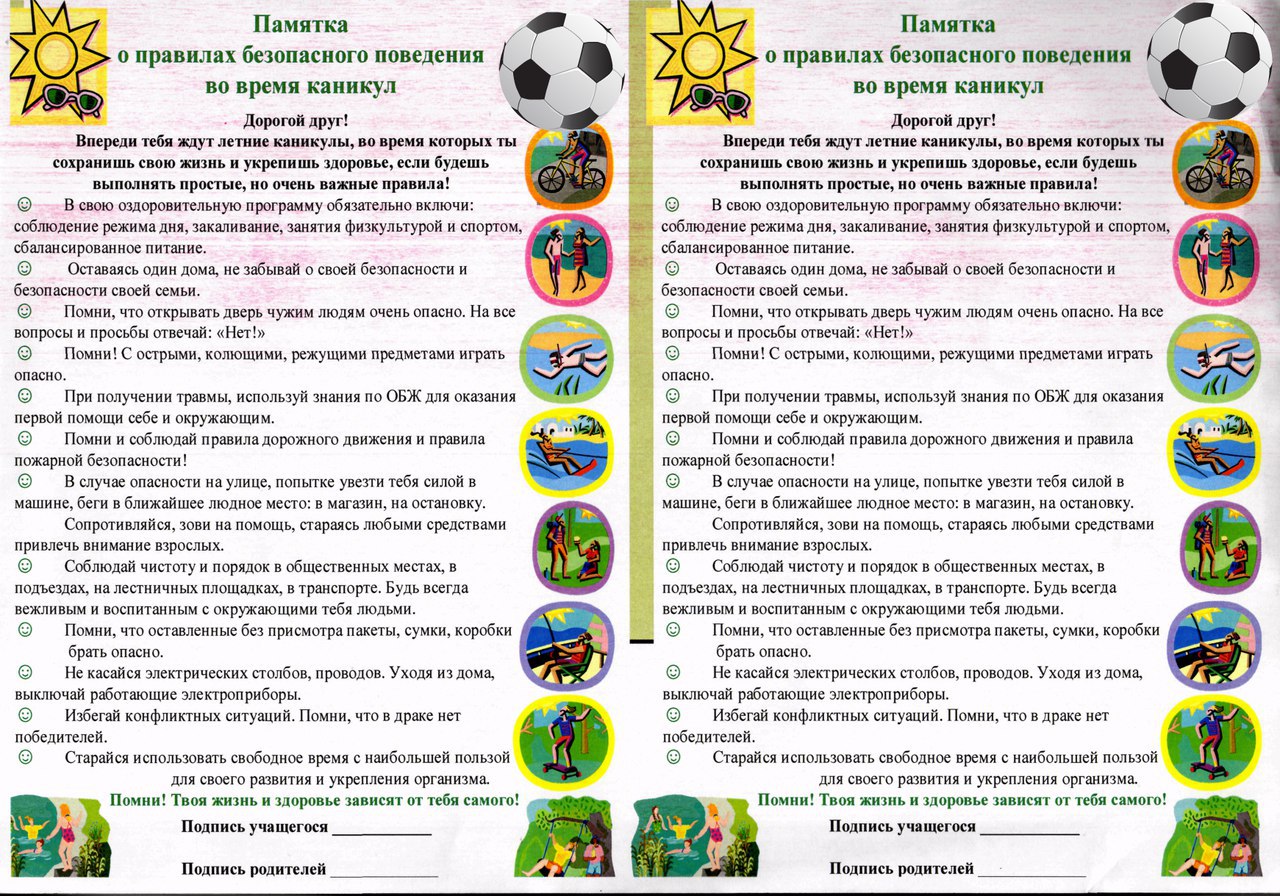